DTC MET Verification at GFDL
Shannon Rees and Bill Stern

NEMS FV3GFS Community Modeling System Training and Tutorial 
July 19, 2017
Grid-stat
Compares two gridded fields (fcst v fcst or fcst v analysis)
Variables
Precip rate (NCEP Stage IV)
2m temp, dew point (RTMA)	
MSLP (NCEP Reanalysis)
500 mb height (NCEP Reanalysis)
MET 5.2 updated to: 
run faster with high resolution 
weight by latitude or grid cell area
Statistics
Categorical (contingency table): FBIAS, GSS  
Continuous: RMSE, ANOM_CORR (NCEP daily climo), FBAR, OBAR, ME, MBIAS  
Neighborhood: FBIAS, FSS, F_RATE, O_RATE
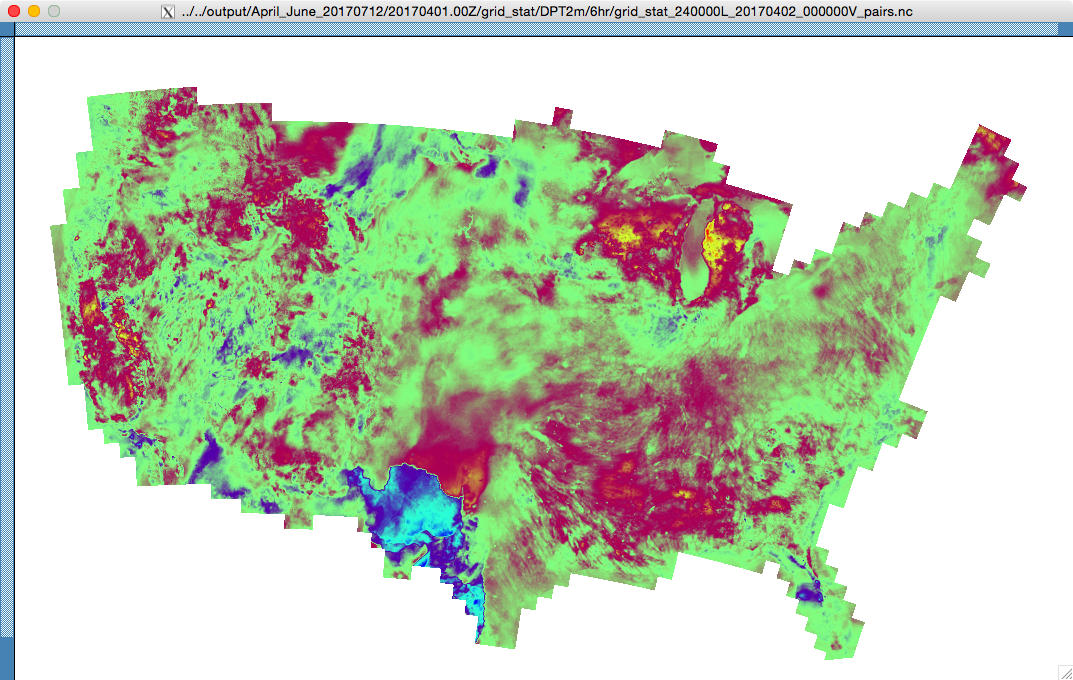 Grid-stat Output
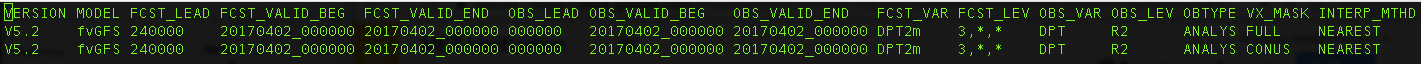 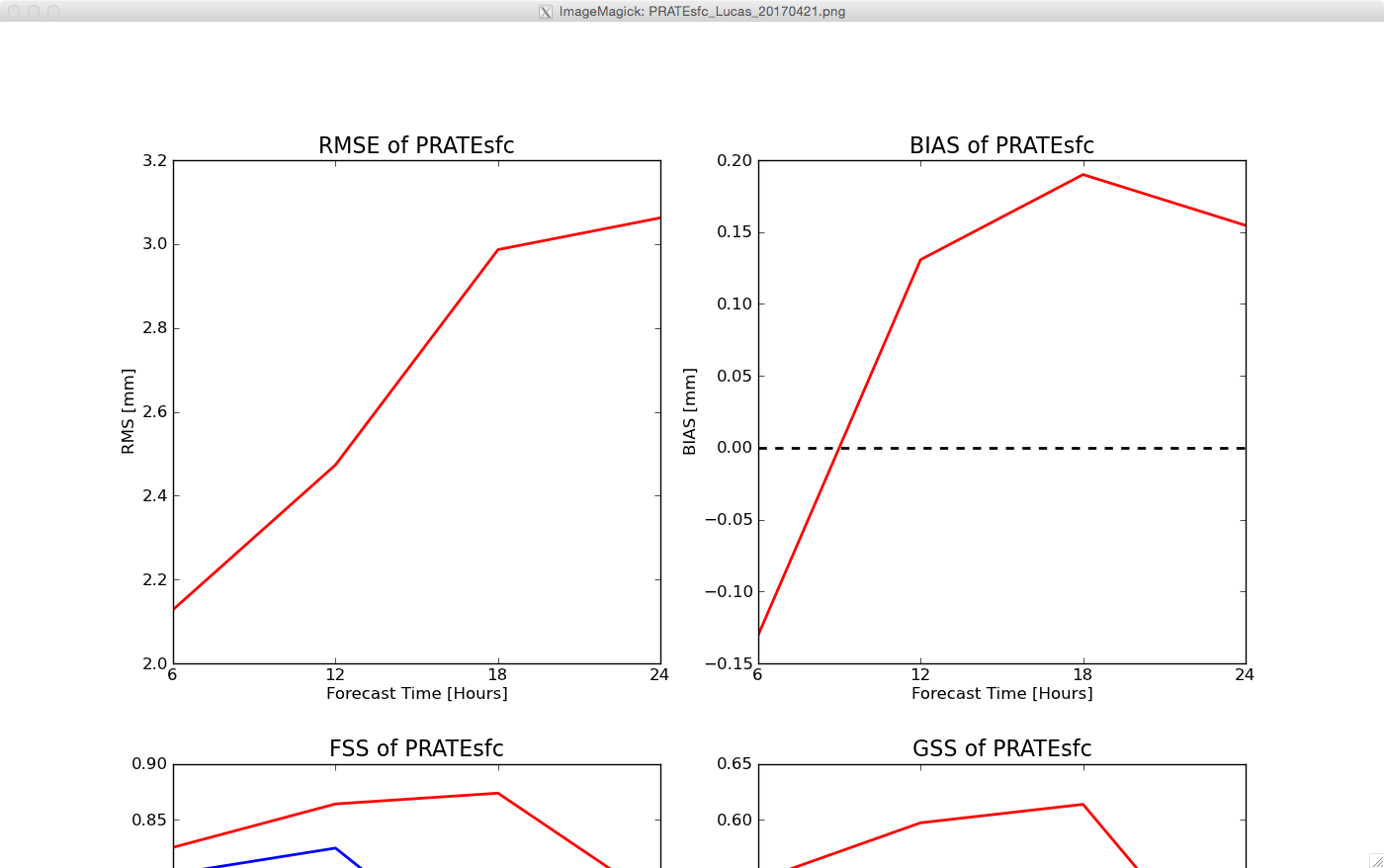 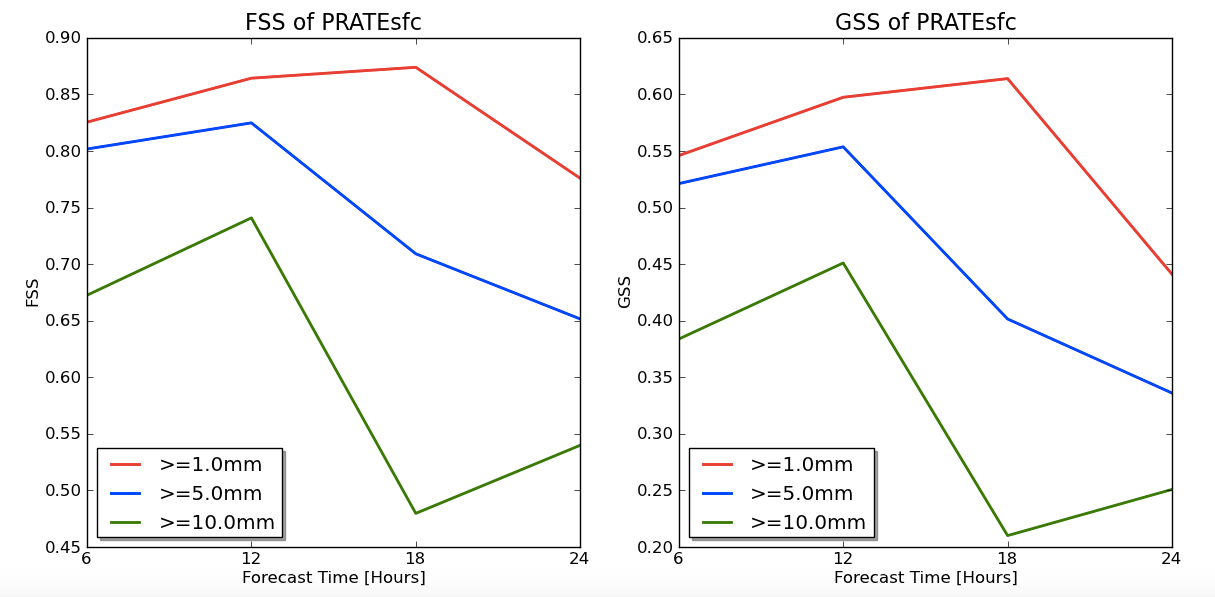 Point-stat
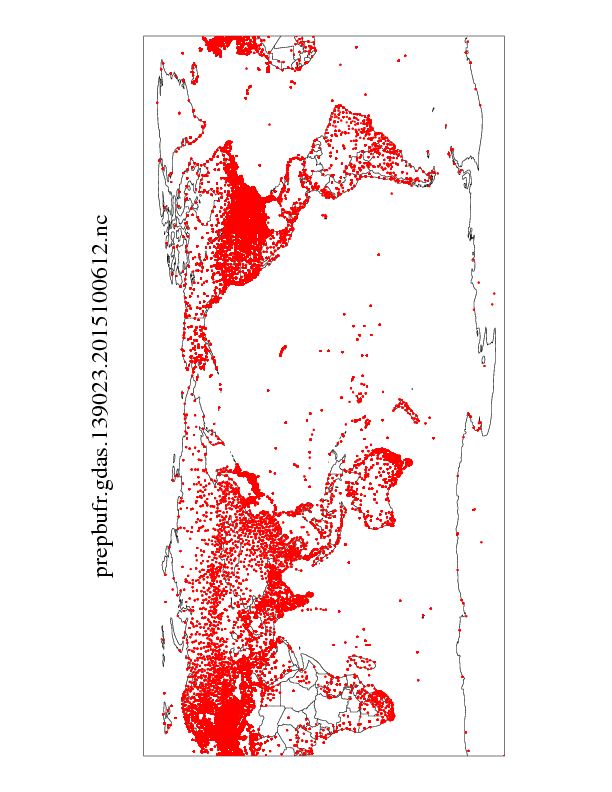 Compares a gridded field with point observations (fcst v prepbufr)
Variables:
MSLP
500 mb height
Not many obs in the SH
Our MET analysis showed 
lower skill scores than NCEP’s 
analysis
Stat-analysis
Computes summary statistics and filters grid-stat and point-stat output - ie mean of many forecasts filtered by lead time
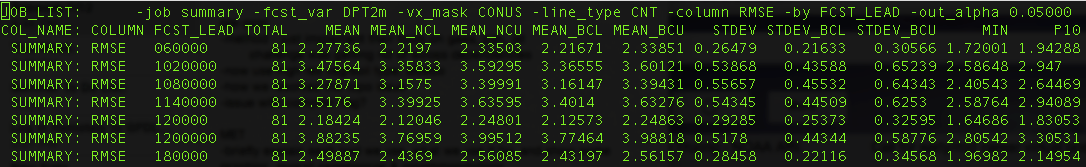 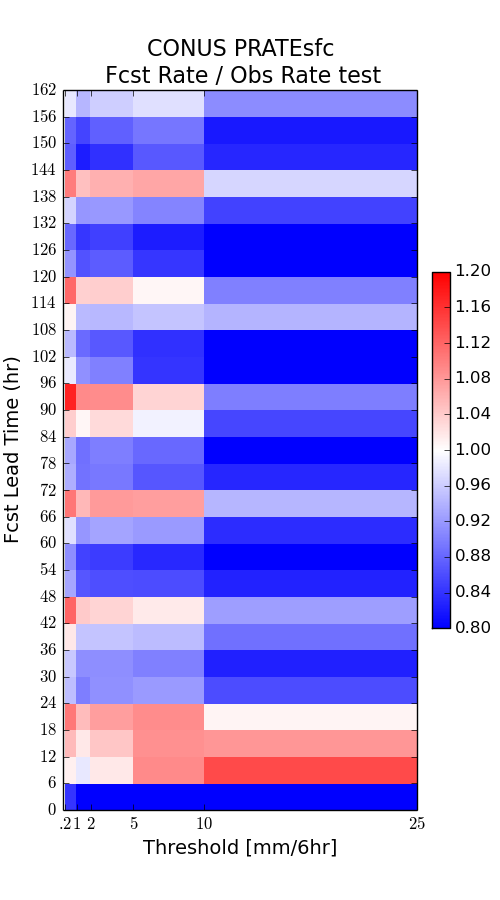 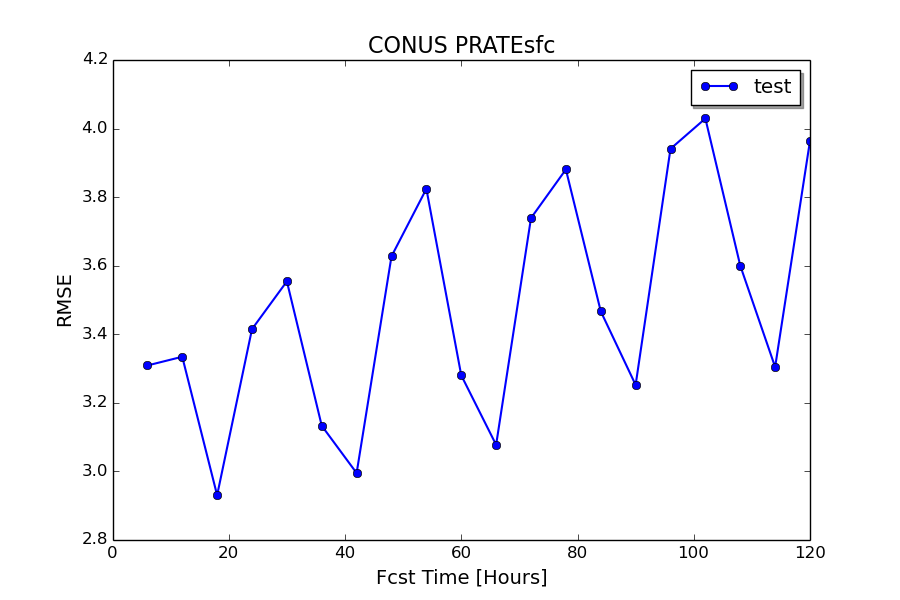 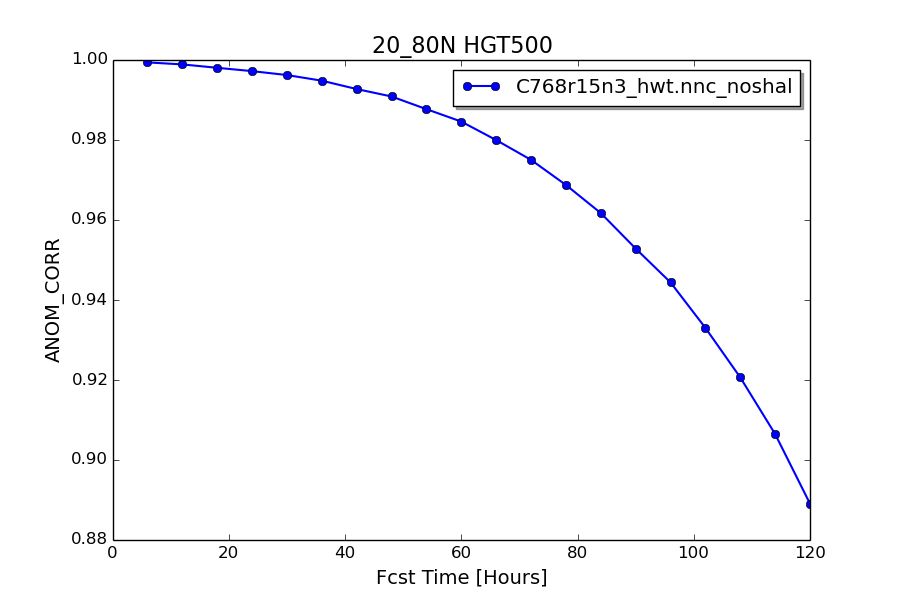 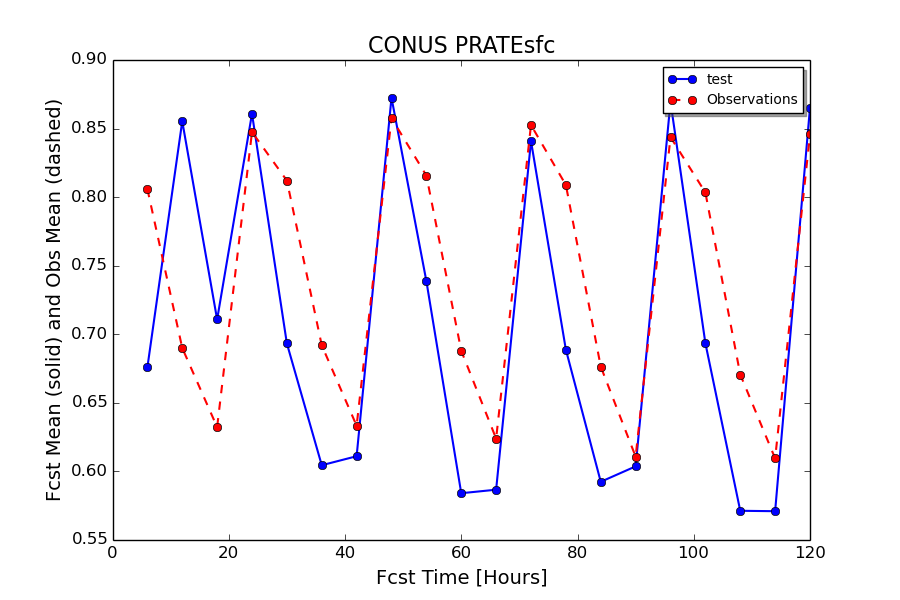 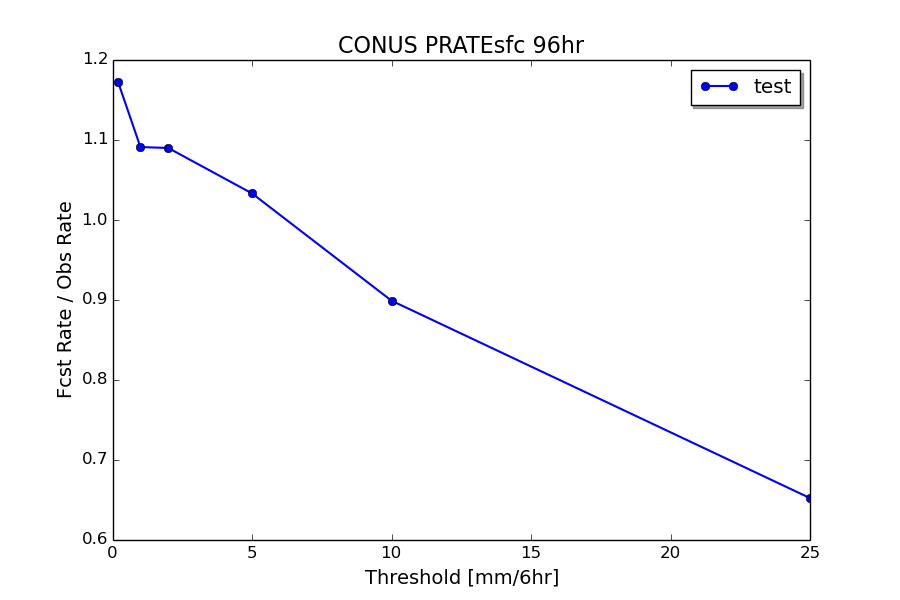 MET-TC
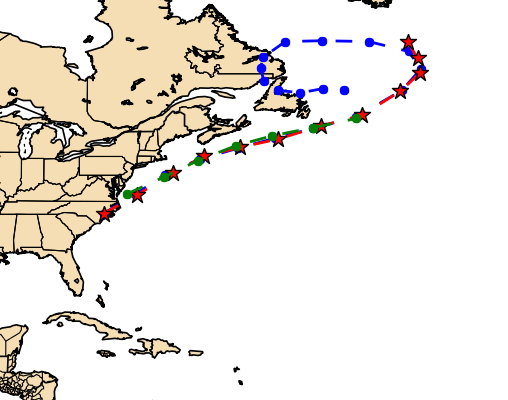 TC-pairs - verification of TC forecasts in ATCF format
Position, wind, mslp, distance to land
Winter storms
TC-stat - summary statistics and filtering of tc-pairs output (like stat-analysis)
Mean (with confidence intervals), standard deviation, min, max, 10th, 25th, 50th, 75th, 90th percentiles
TC-pairs output
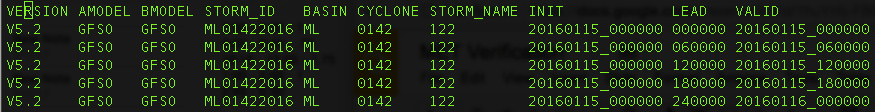 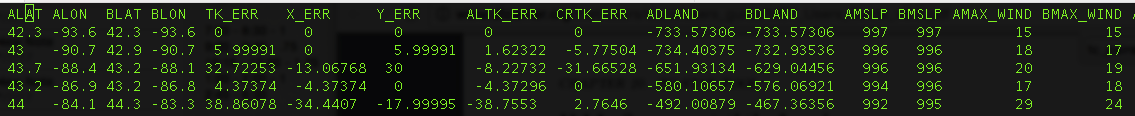 TC-stat output
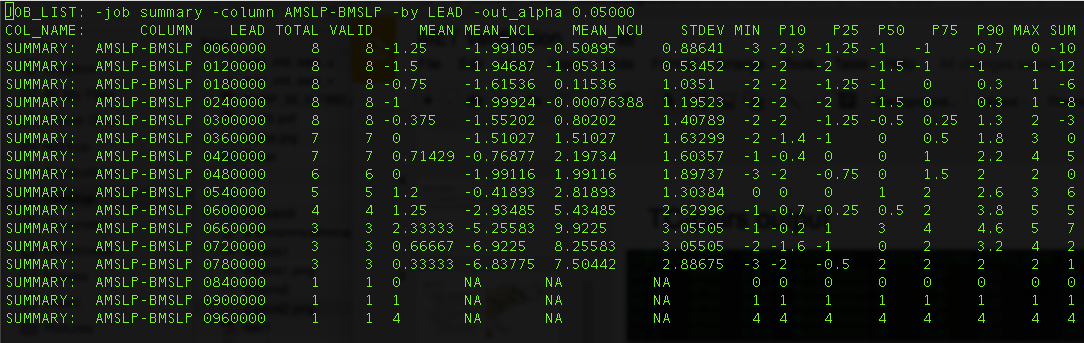 Benefits
Detailed documentation and tutorials
MET Helpdesk 
Frequent updates and patches
Comes with reformatting tools, 
standard masks
Already compiled on many systems: 
Jet, Theia, Tide/Gyre, Luna/Surge, 
Cheyenne, Yellowstone
In-person Training - bringing 
together all of the tools
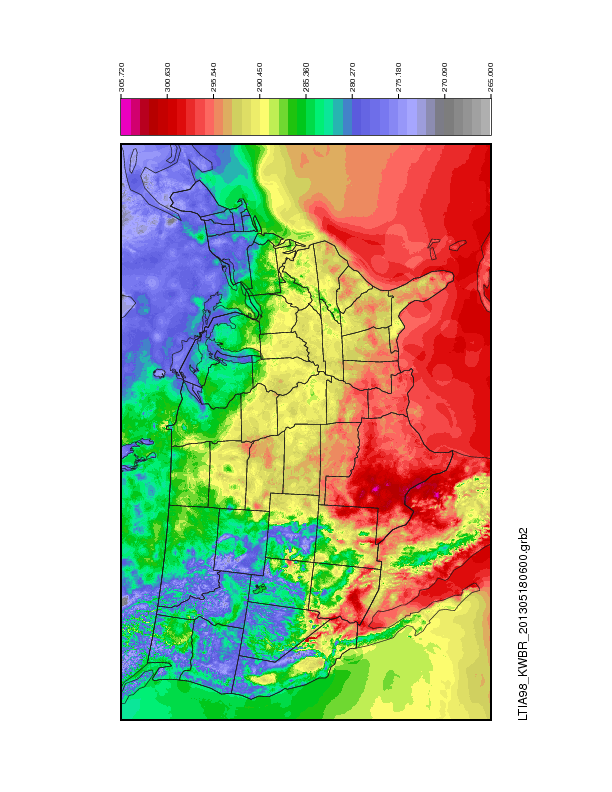 [Speaker Notes: Plot_data_plane, plot_point_obs tools]
Issues
“MET is designed to be a highly-configurable, state-of-the-art suite of verification tools.  It was developed using output from the WRF modeling system but may be applied to the output of the other modeling systems as well.”
Grid-stat was slow for high resolution global grids 
Running tools for many forecast times - shell scripts
Must take care not to overload system with too many jobs
NetCDF format
EMC-centric - what about university researchers, model developers?
Plotting - MetViewer
Some trouble with the build and install
[Speaker Notes: Grib and netcdf handling, slow gridstat for high res global grid continuous stats (memory allocation issue),  poor error messages for formatting issues]
Future MET Use
MET+ Python wrappers
Cyclone-relative verification
Expand our own Python plotting
Series-analysis
Accumulates stats separately for each horizontal grid location
Plot map to see where error is highest over a year of forecasts
MODE (Method for Object-Based Diagnostic Evaluation)
Best for high resolution spatial precip forecasts
Creates its own graphical output
Grid-stat Config File
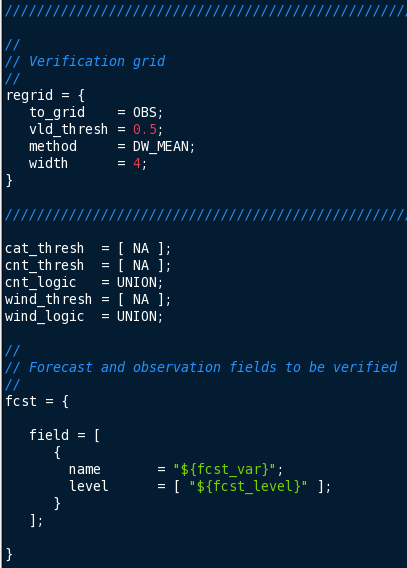 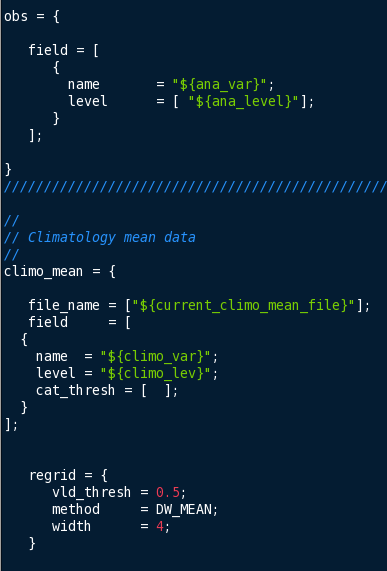 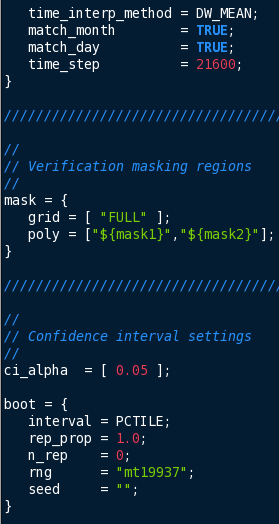 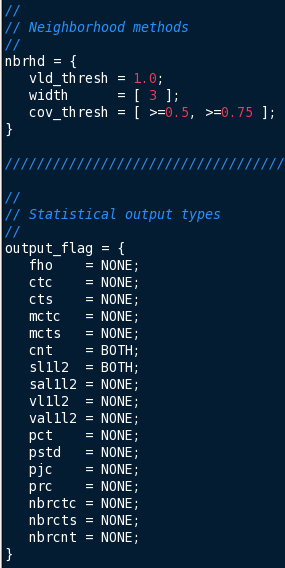 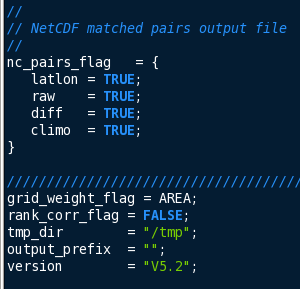